Sub-departamento de Língua Portuguesa | Faculdade de Línguas, História e Geografia | Universidade de Ankara
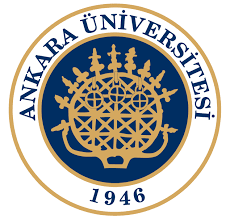 ISP 223 PORTEKIZCE DILBILGISINE GIRIŞINTRODUÇÃO GRAMÁTICA PORTUGUESA
José Ribeiro
jribeiro@ankara.edu.tr
Bibliografia:
TAVARES, ANA, PORTUGUÊS XXI NÍVEL A1 LIVRO DO ALUNO;  PORTUGUÊS XXI NÍVEL A1 LIVRO DE EXERCÍCIOS, LIDEL, 2003.
COIMBRA, ISABEL; OLGA, MATA COIMBRA, GRAMÁTICA ATIVA 1, LIDEL, 2011.

SUMÁRIO: 
1. Ir (Presente Indicativo) + Infinitivo / Verbos Irregulares / Ter de + Infinitivo
2. Pronomes de Complemento Indirecto
Ir (Presente Indicativo) + Infinitivo
Ir (Presente Indicativo) + Infinitivo
Verbos Irregulares
Ter de + Infinitivo
Pronomes de Complemento Indirecto